The event:
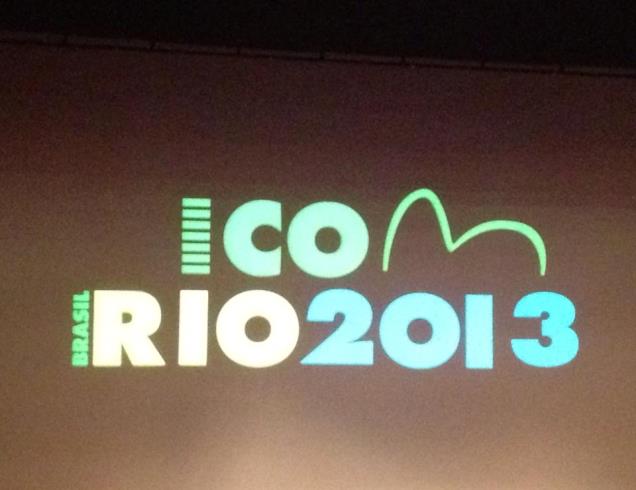 ICOM’s 23rd General Conference, Rio de Janeiro, 12-17 August 2013
The weather :
C’mon, Rio, 
you can do 
better than this:
-- oh,
The venue:
Cidade 
das Artes,
Barra da Tijuca, 
Rio de Janeiro
The delegates:
– some few of them –

– and all as
noisy as lions at 
feeding 
time –
– the flowers,the colors,the scents –
The ICR booth at the Museum Fair ---quite simply the best one there --- 

Go, ICR!
Chair Rune in action, picking up a new member for ICR ---

Go, Rune!
ICR’s birthday party on 13 August
Happy
50th , 
ICR!
The Edison CarneiroFolklore Museum ---
--- site of ICR’s birthday celebration ---
The ICR Excursion on 15 August ---
--- starting with a windy wait for the bus --
The first stop: Sitio Roberto Burle Marx ---
--- a landscape park, 
a botanical collection and a home museum, filled with a sense of timelessness and perfection ---
--- using native tropical plants as structural elements of design ---
--- in gardens which seem to have existed since the beginning of time ---
--- and where water features are used as free and natural forms.
A short pause before going on to the Home Museum ---
--- a museum filled with its founder’s “--- objectos poéticos e emocionais ---”
(his“--- emotionally poetic objects ---”)

--- all of them sublime examples of arts and crafts, made of every possible natural material and in every possible form:
--- textiles ---
--- ceramics ---
--- stone ---
--- wood, painted and natural ---
--
And to top off this fantastic visit – a great lunch ---
-but-
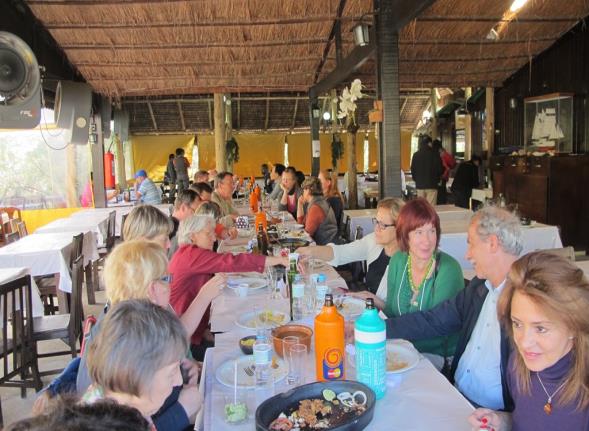 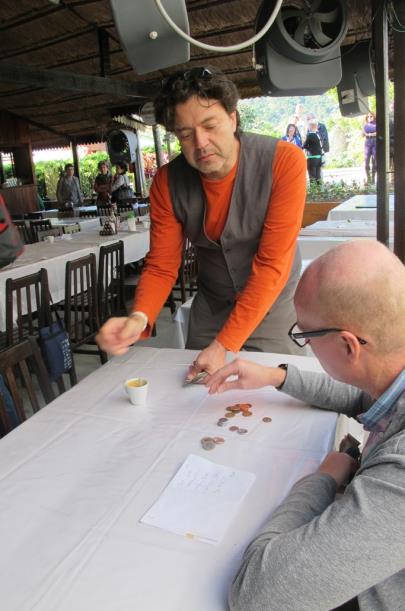 --- after which the ICR financial geniuses took over --- 

(Hands on the table, guys, and what were you planning to do with those wads of bills?)
The second stop: 
Museu Casa do Pontal --
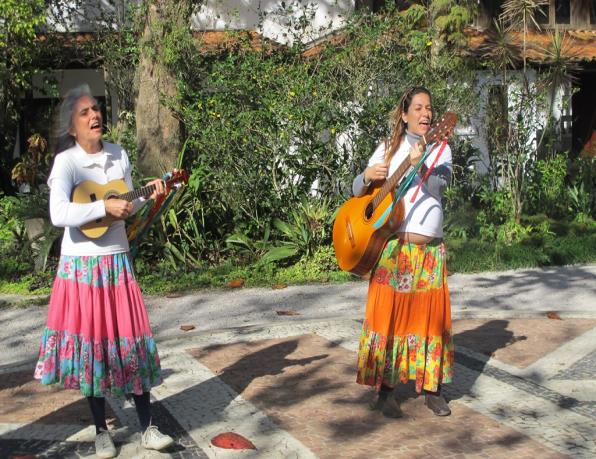 --- with the most charming guides any  museum could hope for ---
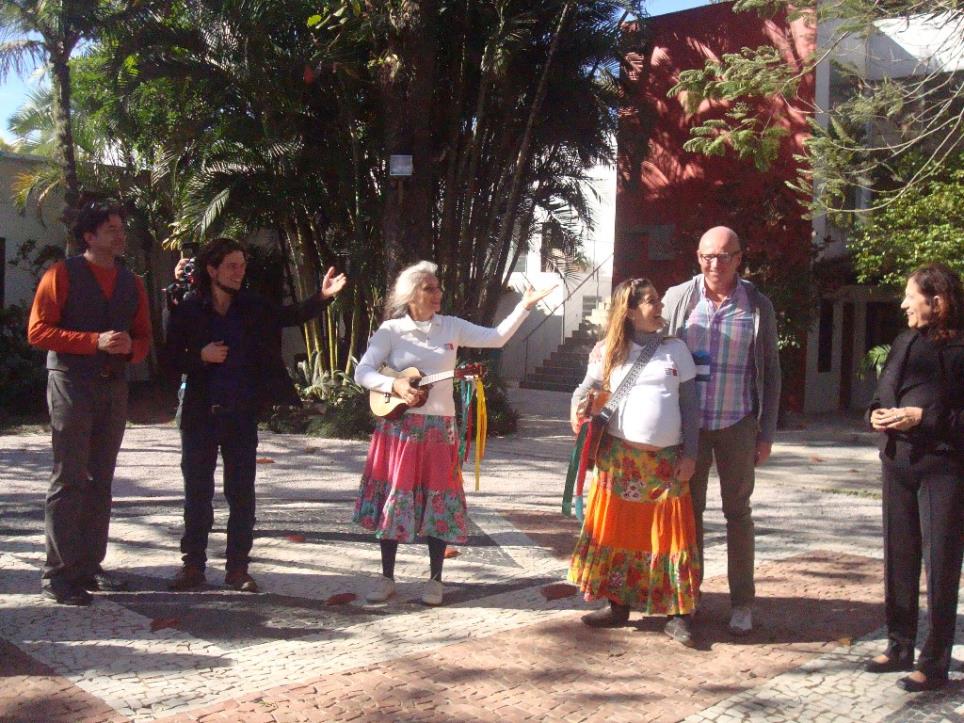 They and their colleagues pay homage to ICR’s new chair, Rune.
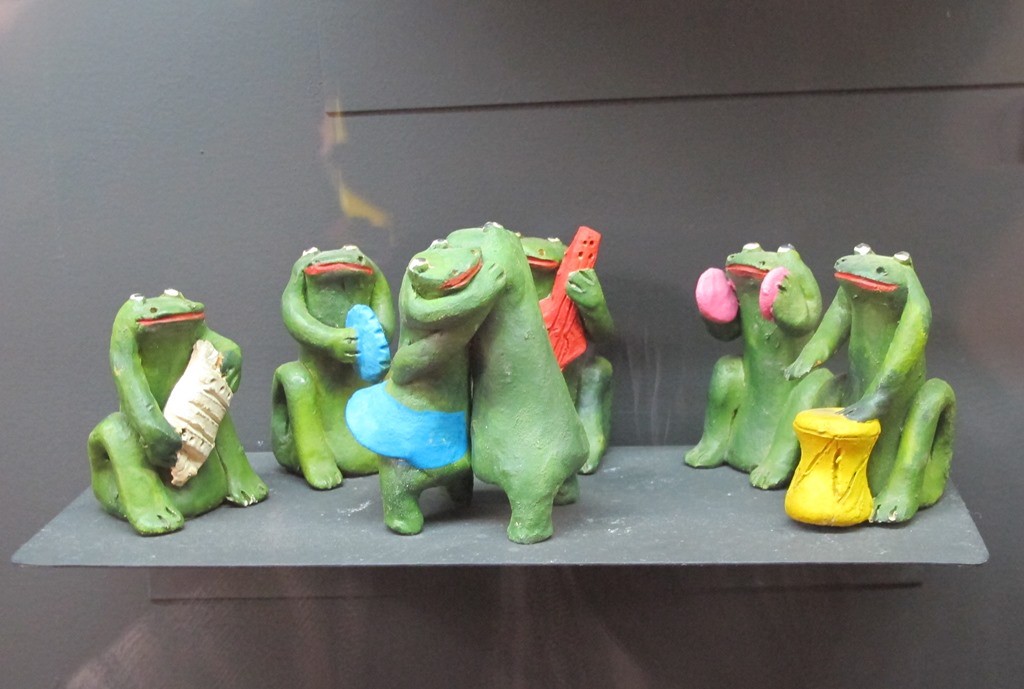 From the collections:
As artes do imaginário ---
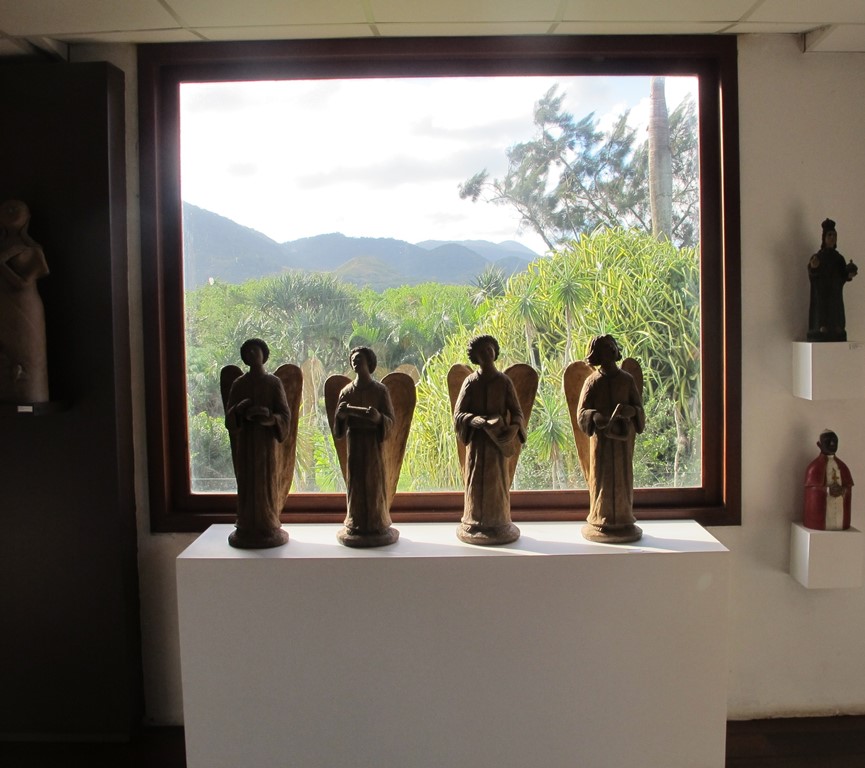 Religião ---
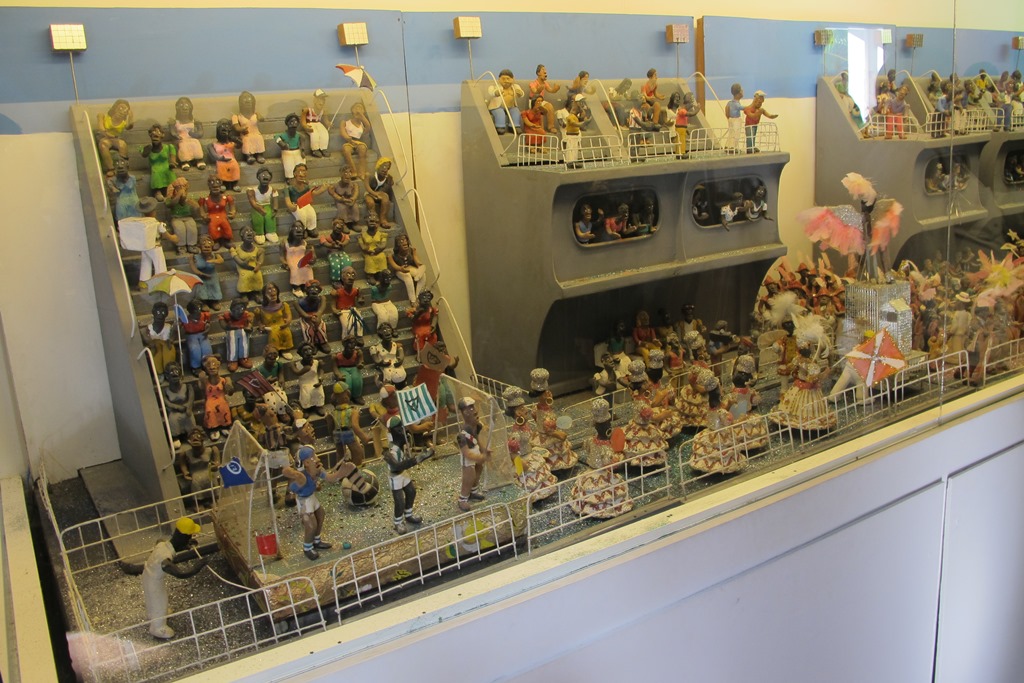 Carnaval ---
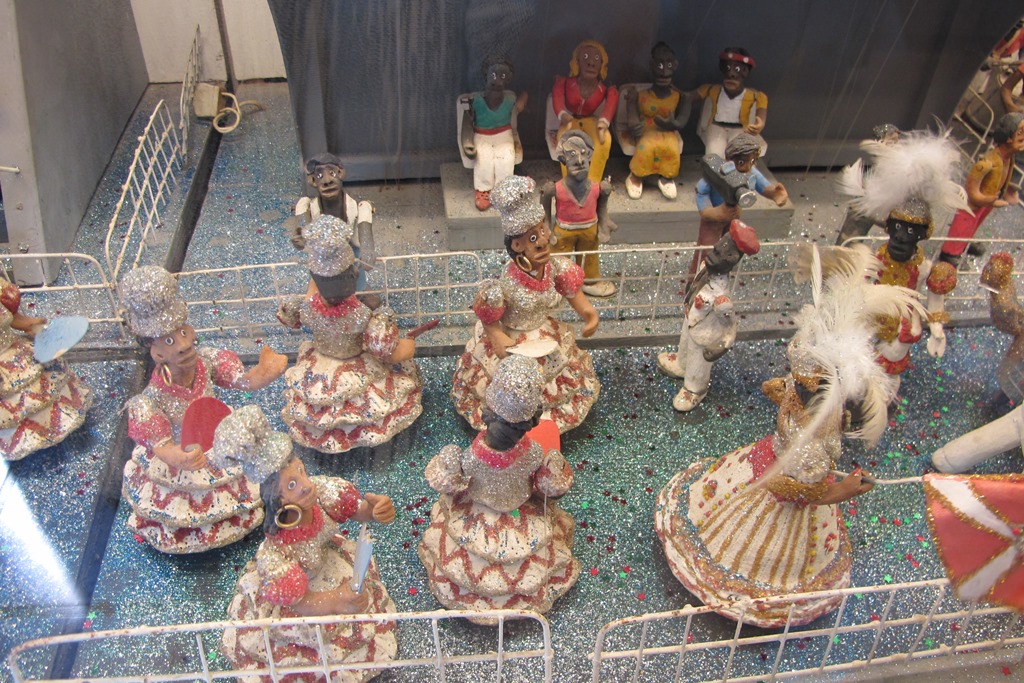 Carnaval  ---
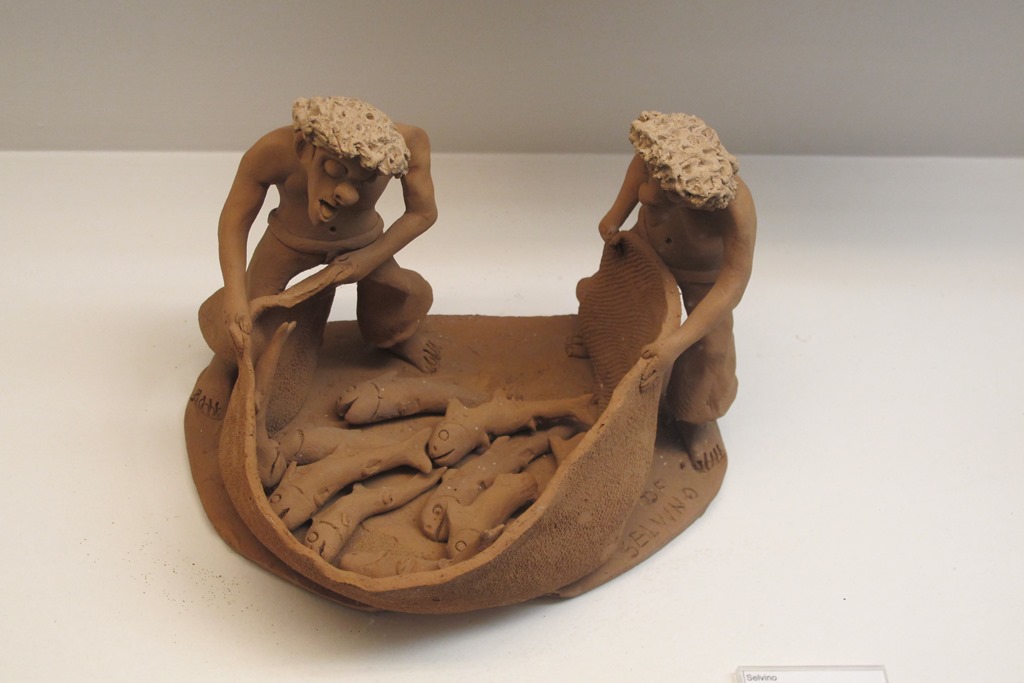 Profissões ---
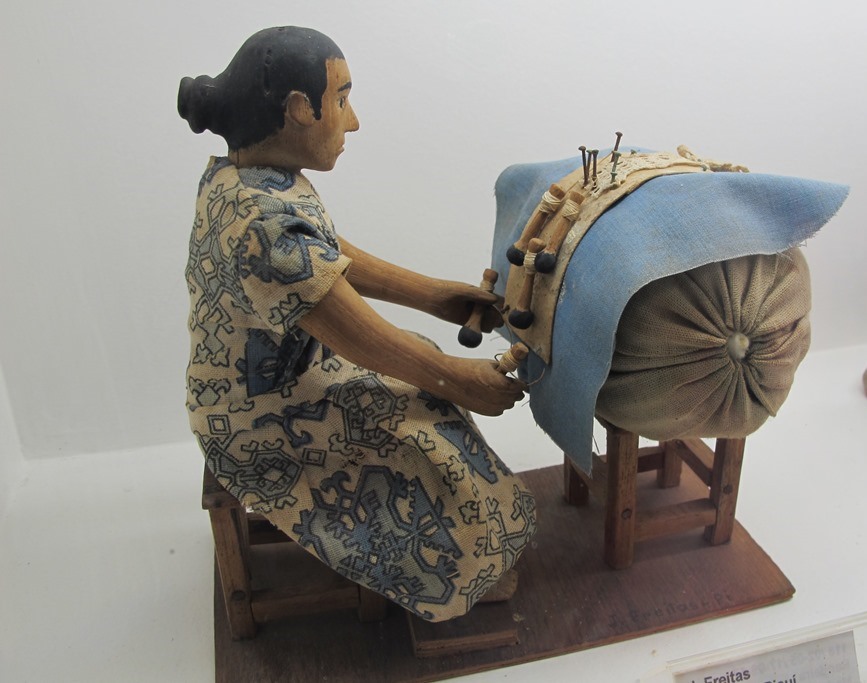 Profissões ---
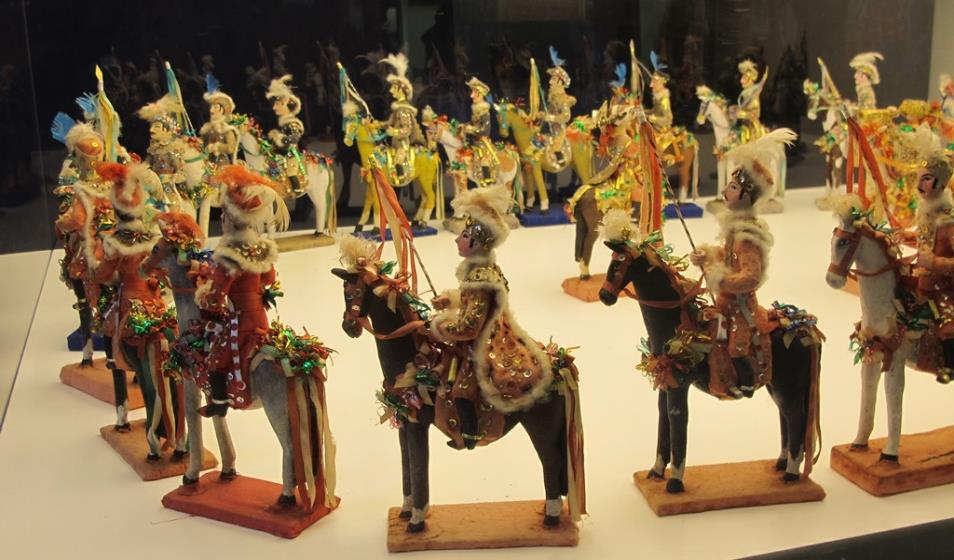 Festa popular?  História do Brasil? Ou os dois?
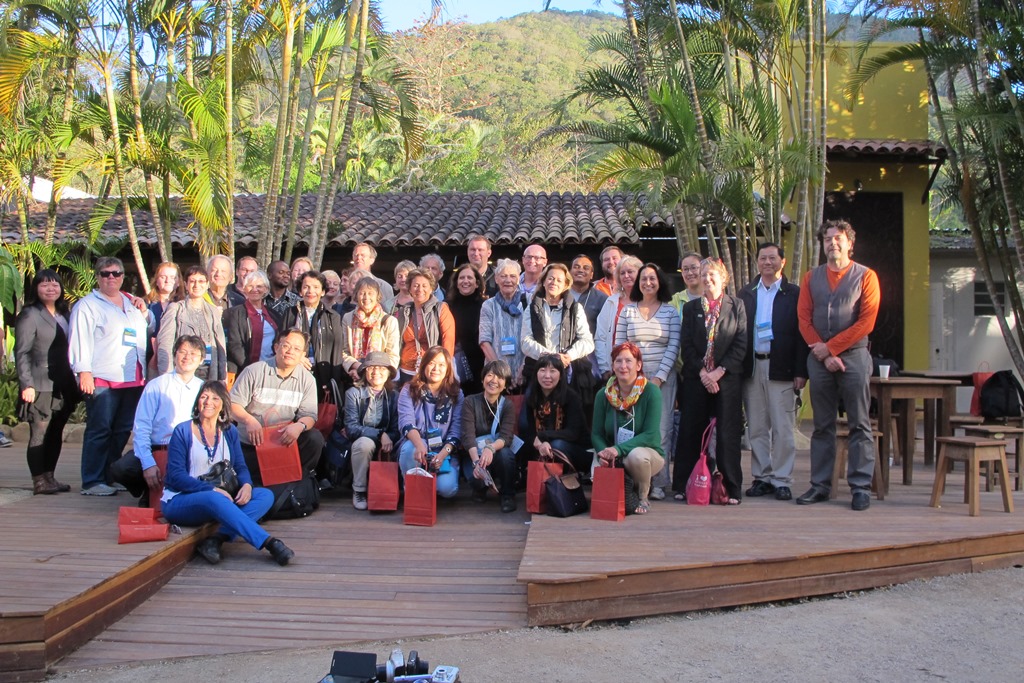 Time for the obligatory family picture – a great day, with smiles all around!
And on 16 August:
The ICOM Excursion to the Imperial Palace, Petrópolis ---
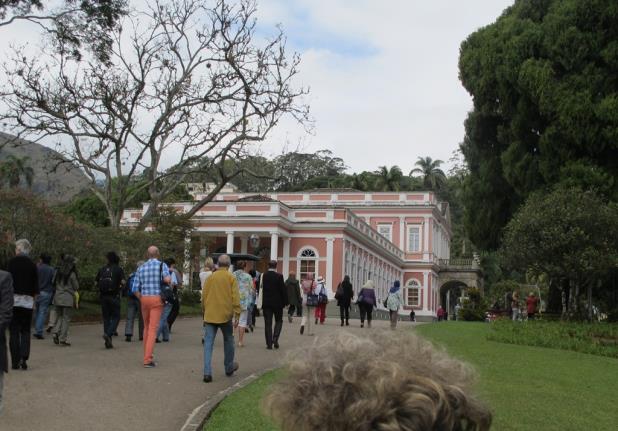 --- not at all up to ICR standards. Our excursion was far, far better.
–
But they did give us the Children’s Choir of Petrópolis:
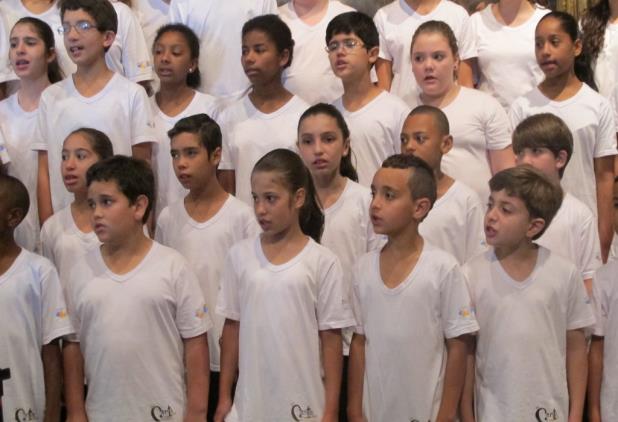 --- utterly charming, completely dedicated and immensely talented ---
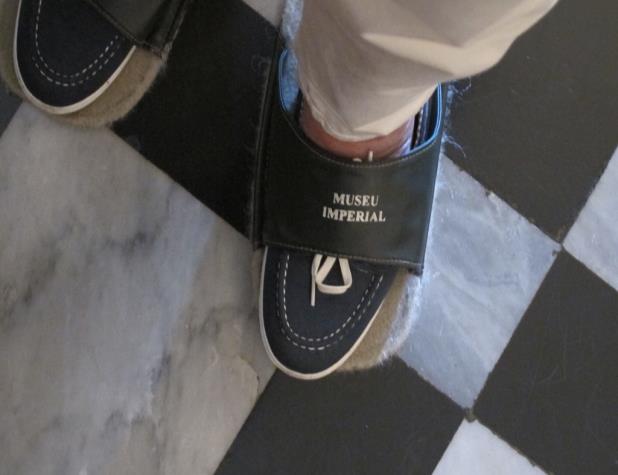 -- and the combination floor-polisher / floor protector ---
Then on 17 August a complete change of scene:
The Closing Party at Mangueira’s Palacio do Samba
The
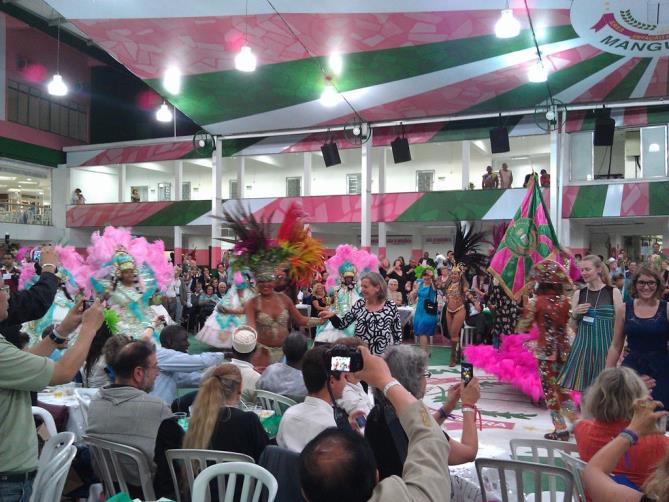 The Party-going Ladies
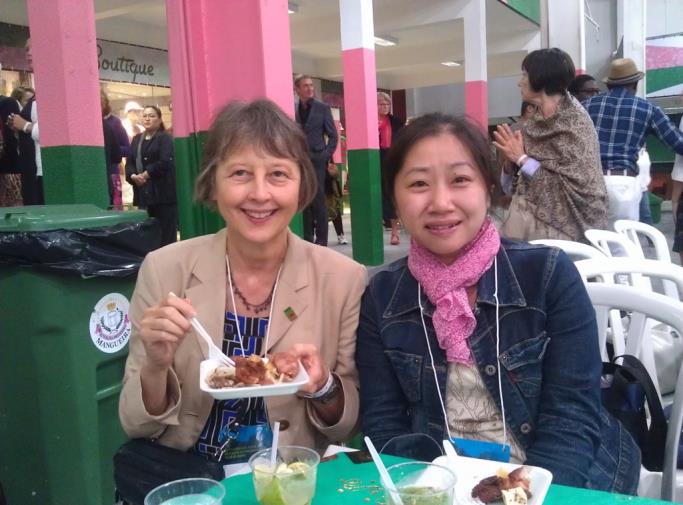 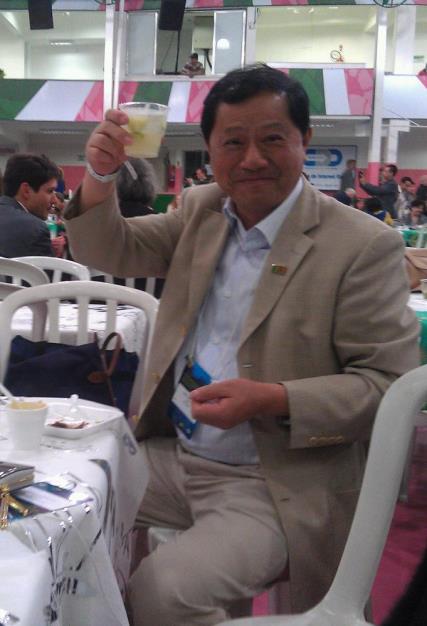 The Gentleman
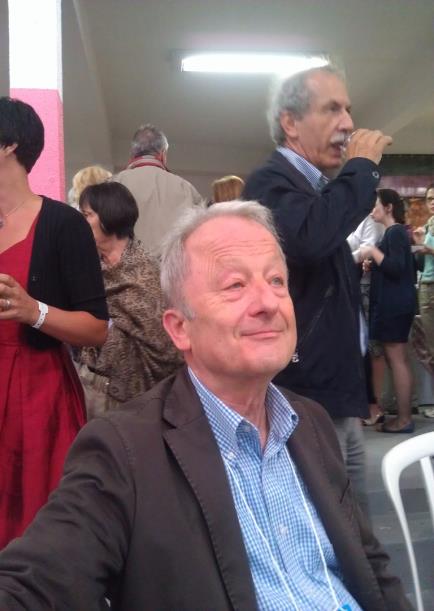 Two more Gentlemen
The Party Girls
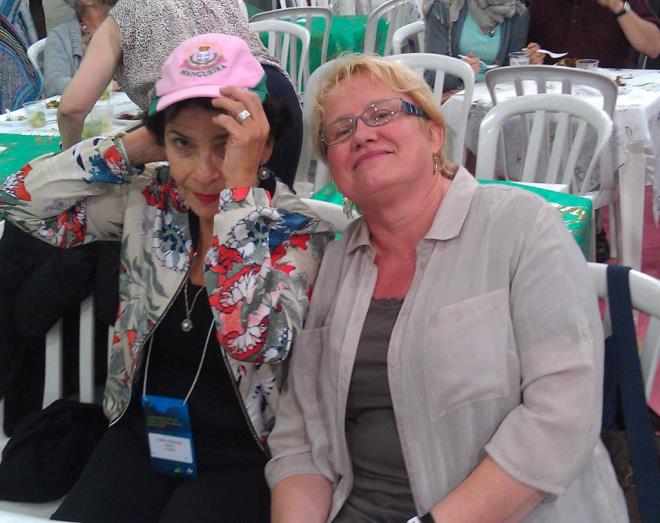 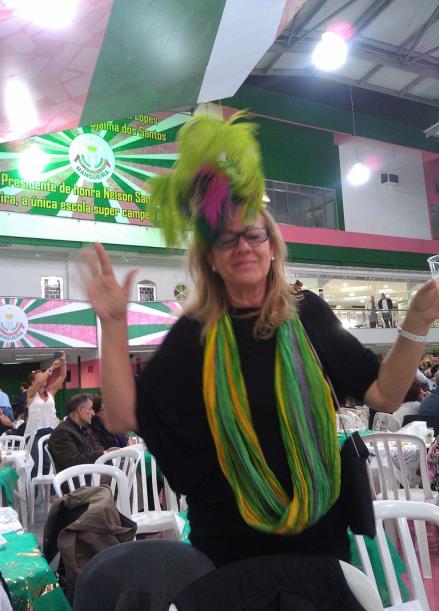 The Reveler ---

--- just love the hat!
The Geeks --
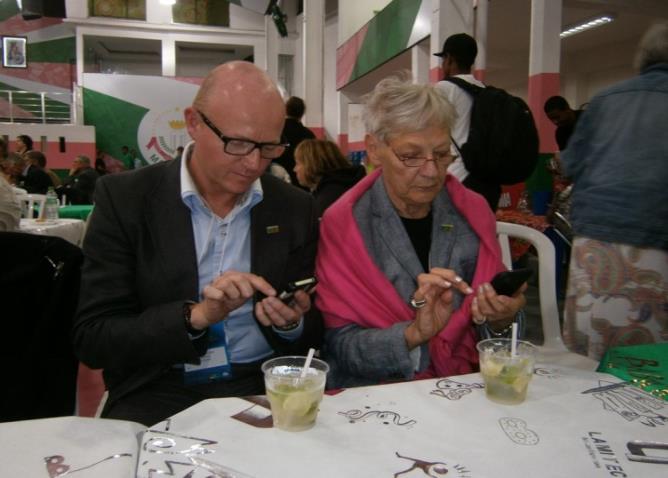 ICR’s new chair and secretary 
on the job, online, 
27/7. 

And then ---
SAMBA!
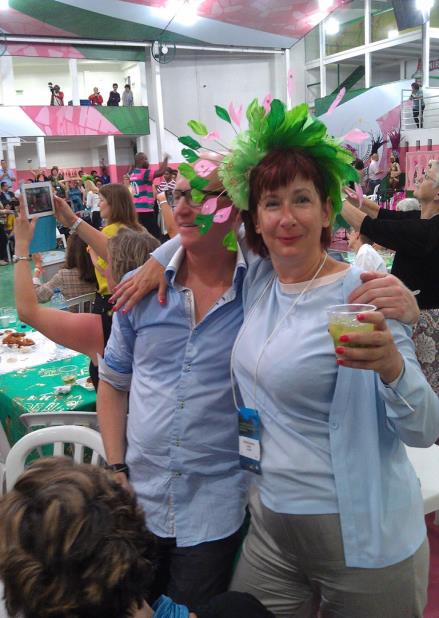 See:
The Merry-makers ---
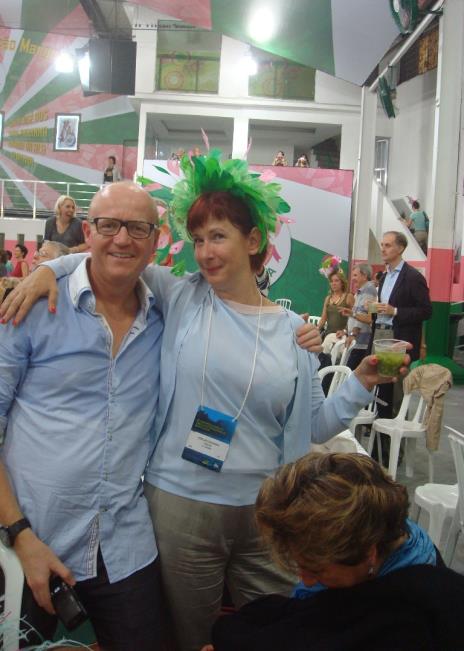 ---  and the more the merrier Merry-makers ---
The Culprit ---
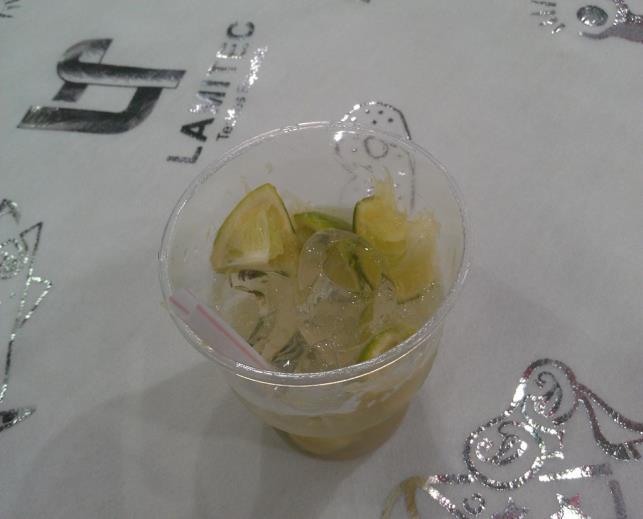 --- but how can anything so sweet be really wicked?
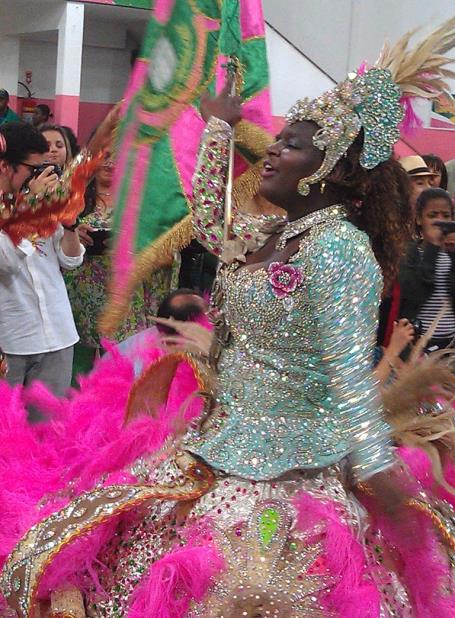 Over to our hosts, who included  
the Professional ---
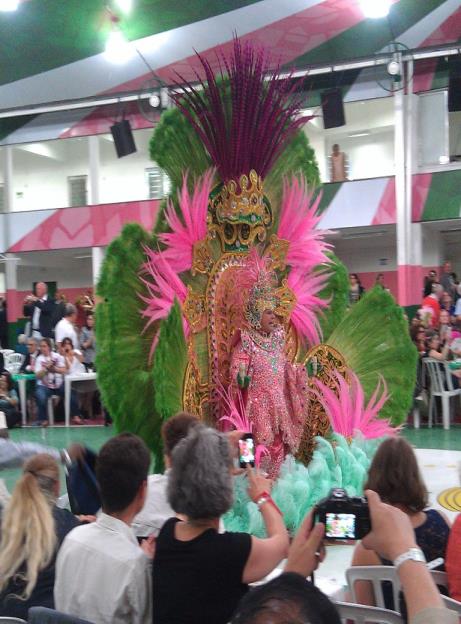 T
--- the Master of the Revels
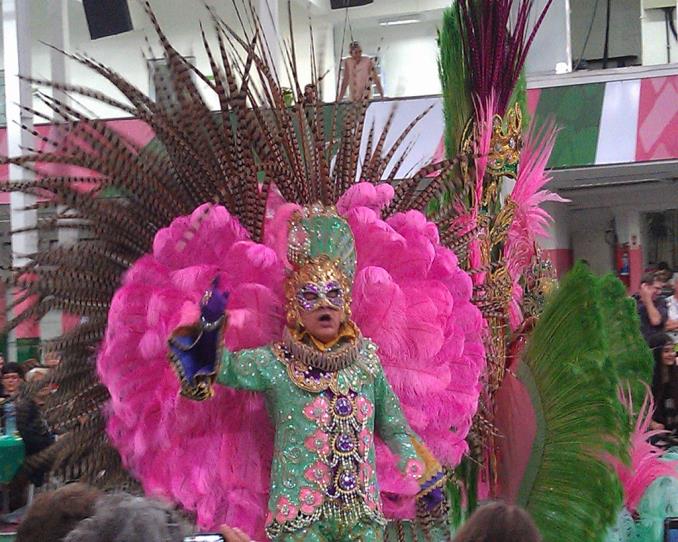 --- and the King of Misrule ---
--- until the coaches came for ICOM Cinderellas and Prince Charmings ---
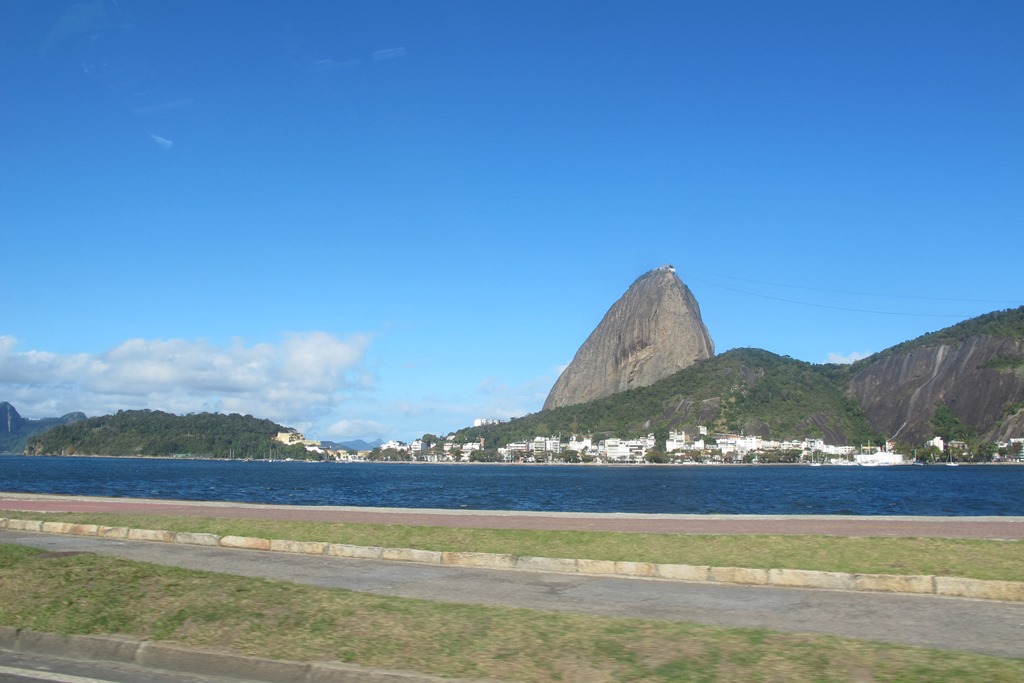 --- but for those of us on our way to Goiás and the 
Post-conference Tour the next day, the best was yet to come !